В гости к осени
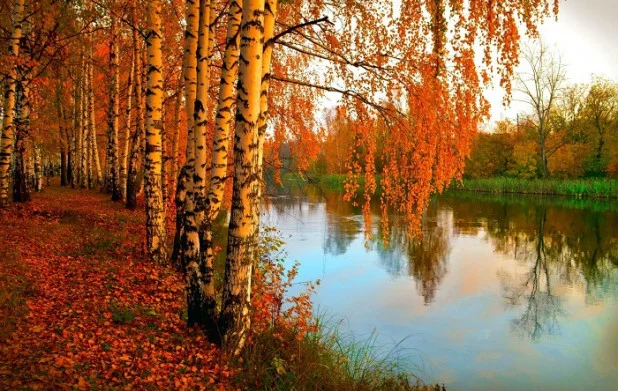 Автор: Елистратова Елена Александровна
Индификационный номер: 235-542-233
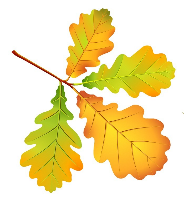 Содержание:
В гости к осени 
Погода осенью 
Явления живой природы в осеннюю пору
Перелетные птицы
В гости к осени
Каждое время года по-своему красиво и уникально:
 Зима радует человека снежным покровом, атмосферой новогодних праздников и катанием на санках; 
Весна – пением птиц, комфортной температурой и цветением деревьев;
Лето – ягодами, фруктами и тёплым морем.
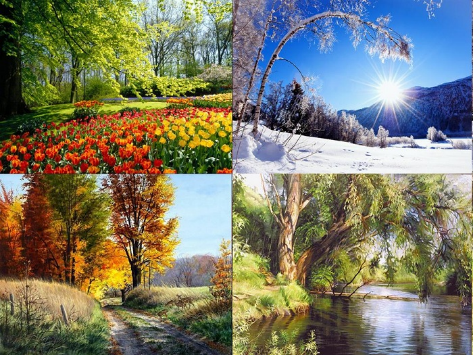 Разнообразие времен года
Однако одним из самых необычных периодов является осень – одно из четырёх времён года, а также переходный сезон между летом и зимой.
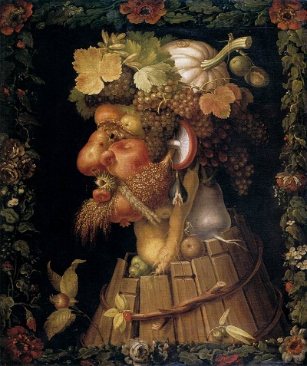 В это время: 
Опадают разноцветные листья; 
Птицы летят на юг; 
Животные готовятся к спячке; 
Температура воздуха постепенно понижается.
Картина «Времена года – осень» Джузеппе Арчимбольдо
Время года осень
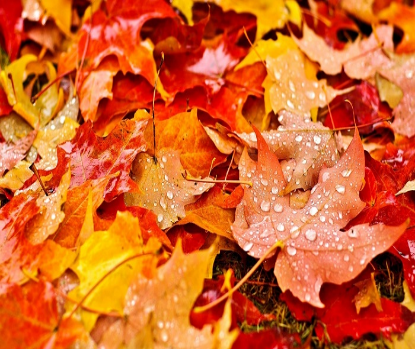 Осень – красивое время года, особенность которого заключается в ярких красках окружающего мира. Осенью мир живой и неживой природы преображается. 
Так, например, один раз в год люди наблюдают удивительное явление – листопад. Листья теряют зелёный цвет, приобретая различные яркие оттенки. Этот процесс происходит из-за того, что питательные вещества исчерпываются и образуются пигменты желтого, красного и оранжевого цветов.
Какие есть осенние месяцы?
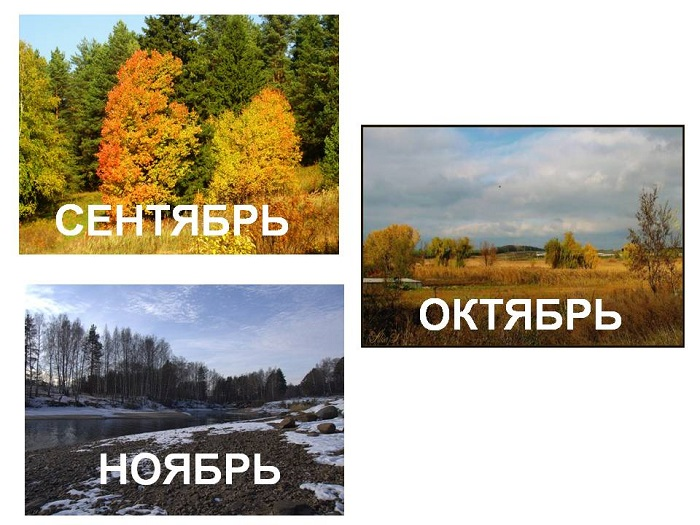 Осень складывается из трёх «этапов», каждый из которых имеет свои отличительные особенности:
Сентябрь; 
Октябрь; 
Ноябрь.
Месяц сентябрь
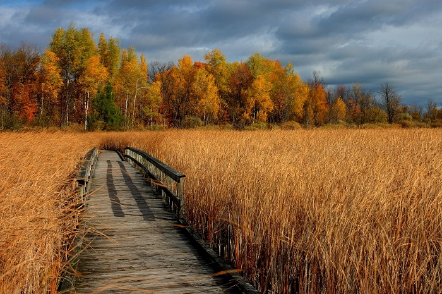 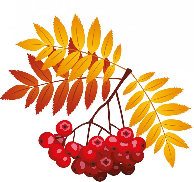 Сентябрь – первый осенний месяц. 
В это время: 
Проливаются первые дожди; 
Небо все чаще бывает пасмурным; 
Трава и листья на деревьях меняют свой цвет с привычного ярко-зелёного на золотистый; 
Поспевают ягоды (ежевика, брусника), а также яблоки. 

Однако холода, характерные для поздней осени, ещё не наступают. Земля сохраняет летнее тепло и сухость, по-прежнему светит солнце и летают птицы. Также для сентября характерно «бабье лето». Это – период, когда летние жара и сухость затягиваются. Средняя продолжительность «бабьего лета» – две недели. Иногда этот срок составляет тридцать дней, а порой – полтора месяца, в зависимости от местоположения территории.
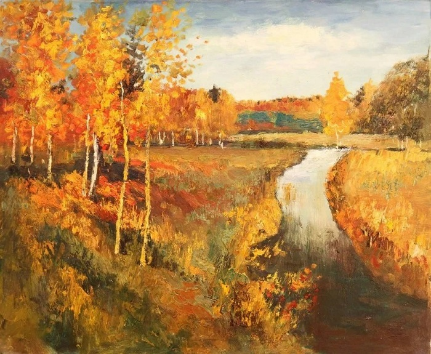 Месяц октябрь
Это – самый яркий осенний месяц. 
Именно в октябре: 
Желтеют и опадают листья; 
Животные и люди готовят запасы к зиме; 
Небо становится ярко-голубого цвета; 
Птицы поднимаются в стаи и летят на юг; 
Лягушки копают норки в земле. 
Для октября в средней полосе России характерно такое явление как «Золотая осень». В эту пору природа пестрит яркими красками: листья на деревьях и земле становятся позолоченными, контрастируя с ярко-голубым небом.
Пейзаж И. Левитана «Золотая осень»
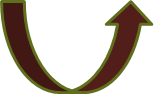 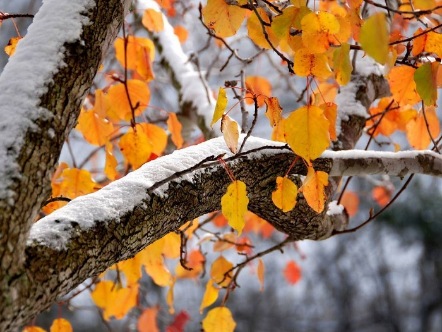 Месяц ноябрь
Погода поздней осенью не отличается яркостью. 
В этом месяце Земля идёт на «покой»: 
Опавшие листья становятся темно-коричневого цвета; 
Все чаще идут дожди и грады; 
Появляются туманы, которые иногда остаются до вечера; 
Животные меняют летнюю шубку на зимнюю; 
Лужи покрывает тонкий слой льда; 
В некоторых регионах в конце ноября выпадает снег. 
Вся живая и неживая природа готовится к наступающей холодной зиме.
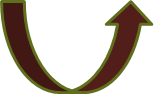 Погода осенью
Осень – самое яркое и прекрасное время года. В этот период температура воздуха меняется, вследствие чего происходят перемены в погоде в целом. 
Появляется ледоход;
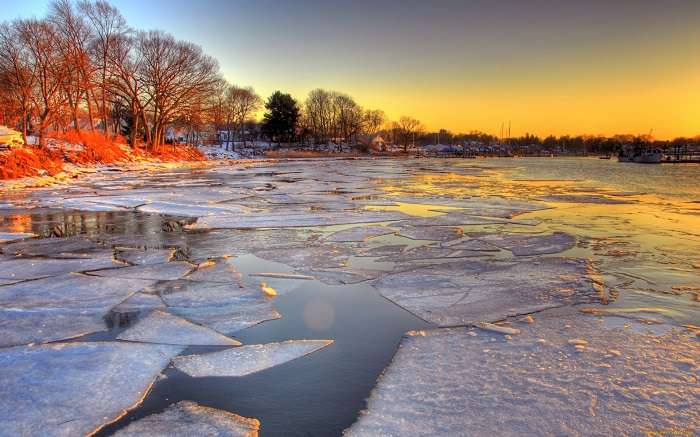 Поздней осенью природа меняется в неблагоприятную сторону. В заключительном этапе сезона на реках образуются льдины, которые движутся по течению. Это явление также бывает весной и называется ледоходом.
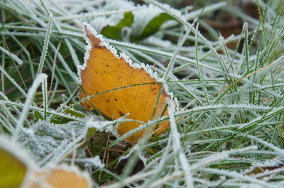 Меняется направление ветра; 
Движущиеся потоки воздуха становятся сильнее и порывистее. Северо-западный ветер приносит осадки и холода, характерные для осени.
Выпадают осадки; 
Осенью ненастья в погоде учащаются. Холодный порывистый ветер приносит неблагоприятные явления: усиливаются дожди, появляется иней (застывшая роса), выпадает снег.
Появляется гололёд. 
Гололедом называется слой льда, который образуется на деревьях, земле, зданиях и проводах во время заморозок и после дождя.
На пустом футбольном поле 
Ветер кружится на воле, 
Мокнут старые афиши, 
Воробьи укрылись в нише. 
Тёплых дней теперь не жди — 
Без конца идут дожди. 
Дремлет сторож у ворот. 
Осень… Кто сюда пойдёт? 
Агния Барто
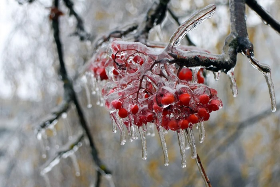 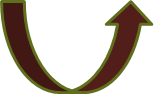 Явления живой природы в осеннюю пору
Осенью мир живой природы преображается. Человек наблюдает чудесную картину: деревья и земля словно покрыты золотом, в небе кружат стаи перелетных птиц, а некоторые культуры дают свои плоды.
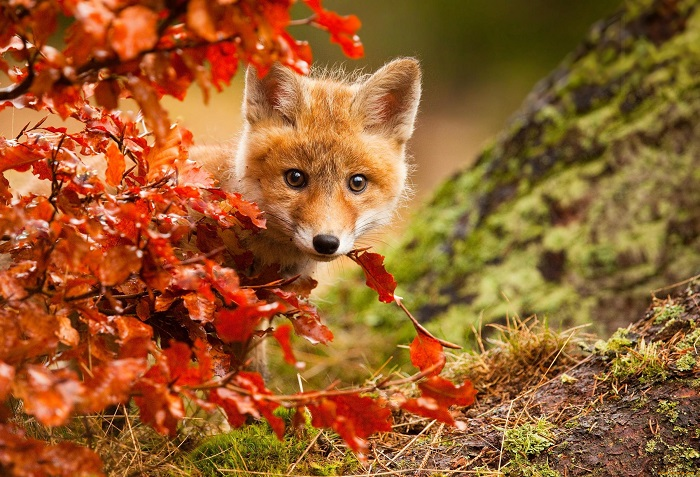 Пётр Ильич Чайковский 
Времена года. Осень
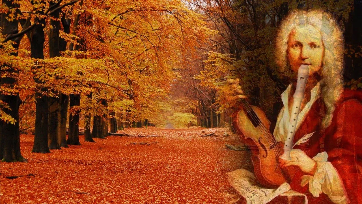 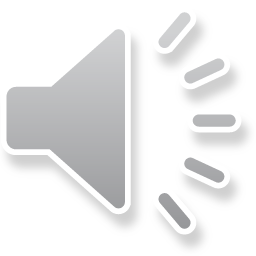 Несмотря на то, что в ноябре наступает «затишье» (листья полностью опадают, учащаются дожди и туманы, а птицы улетают на юг), природа в этом месяце по-своему красива и уникальна. 
Сезонная спячка животных 
Животные и растения чувствуют наступление осенних холодов и заранее начинают готовиться к приближающейся зиме. Для этого медведи, ежи, барсуки, летучие мыши, белки, еноты и другие лесные жители впадают в спячку. Осенью у этих животных замедляется обмен веществ, они усиленно питаются, тем самым откладывают «запасы» в виде жира. Этот процесс помогает им выжить зимой, так как на протяжении трёх месяцев в организм животных не поступают питательные вещества. Также перед сезонной спячкой животные находят подходящее место с необходимыми для выживания условиями (комфортная температура, отсутствие света и безопасное местоположение). Обычно ими являются дупла, берлоги и норы.
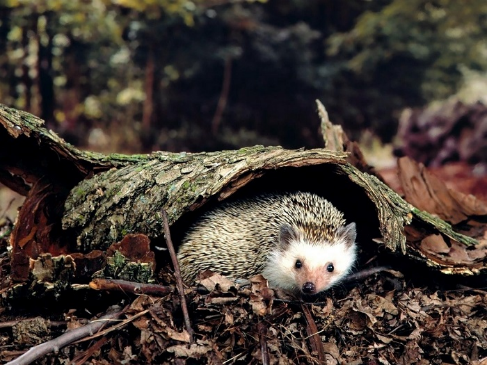 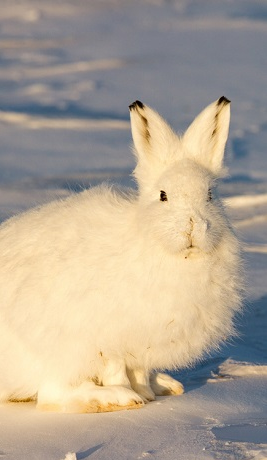 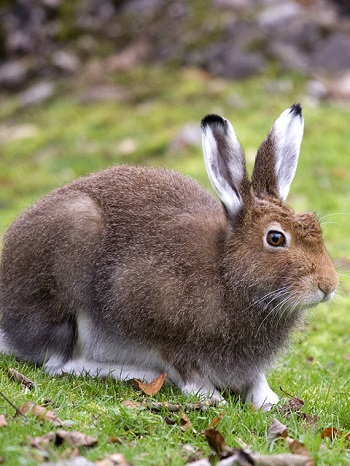 Изменение окраски шубки животных 
Некоторые царства и классы живой природы (такие, как млекопитающие, деревья, кустарники) имеют свойство менять свой цвет в переходный сезон (осенью и весной). Так, например, окрас шубки зайца, песца и ласки меняется с серого на белый, а белки – с рыжего на серо-коричневый
Созревание ягод, овощей, зелени и фруктов 
Помимо красочного пейзажа, природа радует человека и сезонными продуктами. 
- Так, из овощей осенью созревают баклажан, кабачок, капуста, перец и морковь; 
- Из фруктов – арбуз, виноград, груши, персики и яблоки; 
- Из ягод – рябина, клюква, голубчика, брусника, боярышник и калина; 
- Из зелени – шпинат, шалфей и другие.
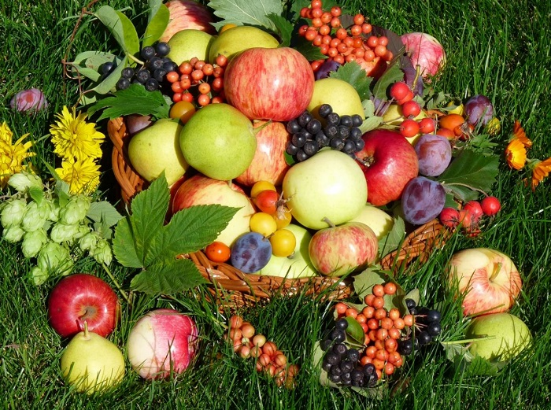 Изменение цвета листьев и их опадение 
В сентябре деревья покрыты легкой позолотой, в октябре (в период «золотой осени») они принимают яркие оттенки. В ноябре же человек наблюдает слой темно-коричневых листьев на земле. Верхушки деревьев «оголяются», полностью избавляясь от летней «одежды».
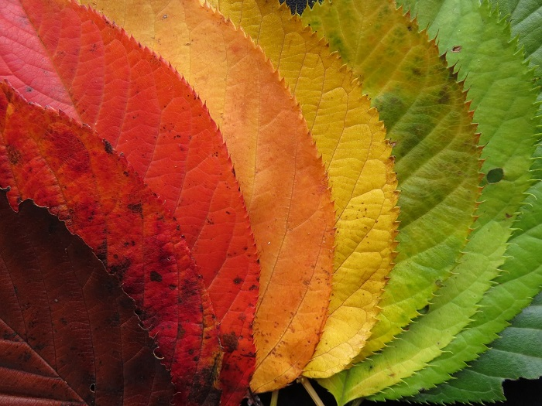 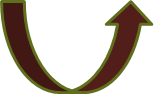 Перелетные птицы